Конус                    Куля                                 Піраміда
Конус — геометричне тіло, отримане шляхом об'єднання всіх променів, що виходять з однієї точки.
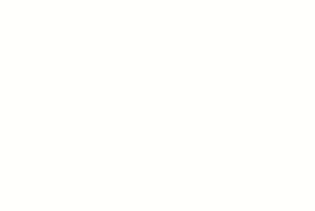 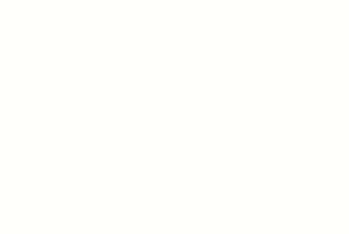 Якщо основою конуса є круг, то конус називають круговим
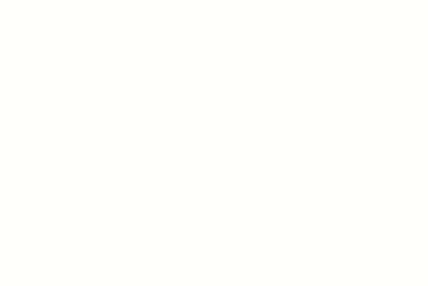 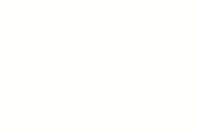 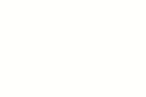 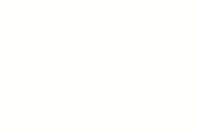 Куля — це множина всіх точок простору, що знаходяться від заданої точки  на відстані, не більшій за дану відстань .
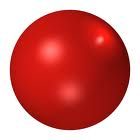 Поверхня кулі називається сферою. Також дуже часто кулею називають частину простору, обмежену сферою.
Піраміда — багатогранник, який складається з плоского багатокутника і точки та всіх відрізків, що сполучають вершину піраміди з точками основи.
Над проектом працювалаАлєксєєва Анна
Дякую за увагу